SYSC-3120 —Software Requirements Engineering
Software Requirements Elicitation and Specification
Quotes from disgruntled customers:

They are not listening to what I want for my system. They are giving me the system that they want to build, not the one that I want.

We often don’t know how to say what we want – we know it but don’t know that we do – so it’s their job to listen to us, organize it and say it back to us, better than how we ourselves could say it.
SYSC-3120 — Software Requirements Engineering
1
Software Requirements Elicitation and Specification
Fundamentals
Motivation and Goals
Requirement Engineering
Functional vs. Non-Functional
Defining Software System Scope 
Specifying a Use Case
Use case relationships
Pitfalls
Requirements Elicitation Process
	(Requirements Elicitation Based on Use Cases and Scenarios (from Bruegge and Dutoit, 2000))
Documentation
SYSC-3120 — Software Requirements Engineering
2
[Speaker Notes: In this section, we address the first phase of a software engineering projects you see in the third bullet, under the Unified Software Process, this does make use of use-cases.
We will review use-cases, but I hope to show you also 
Use-cases are one part of the elicitation process (it’s a methodology)
There is a process for deriving use-cases (where process is the key to engineering, especially in the large scale) and 
 there is a difference between syntactically correct use-cases and good ones and to even go further, useful ones! (Example: Bowman/Donovan 4th year project: over-engineered). 
The analogy is the English subject: In elementary school, english was about learning the grammar – nouns, verbs, sentences; but in secondary and certainly in university, english develops into writing styles and understanding literature. (Example: Remember trying to read Bowman’s final report!)]
What is a Requirement ?
[Lethbridge] A requirement is a statement about what the proposed system will do that all stakeholders agree must be made true in order for the customer’s problem to be adequately solved.
Statement: brief, concise, fact-based.
Collection of requirements = requirements document
Do: What tasks the system will perform.
Does not describe implementation (the “how”).
All stakeholders: Fundamental purpose is communication vis-à-vis agreements/contracts
Problem: System must be focused on customer’s problem.
[Dutoit]  A requirement is a feature that the system must have or a constraint that it must satisfy to be accepted by the customer.
SYSC-3120 — Software Requirements Engineering
3
[Speaker Notes: Read Lethbridge, with blue words explained by the comments.
Read Dutoit, showing how customer acceptance is again put forth as central.]
Stating requirements
Typical statements…
ATM: the ATM shall allow a customer to access (i.e., view the balance of) his/her accounts.
Cruise control: the cruise control shall be automatically and immediately disengaged when the driver uses the break pedal.
Air traffic control: the air traffic control software shall run 24h a day, 7 days a week.
Windows application: the software shall be configurable to any language supported by the operating system.
Anti-collision software: the software shall detect potential colliding aircraft trajectories with at least 5mn before that can actually happen.
SYSC-3120 — Software Requirements Engineering
4
Motivations and Goals (I)
Requirements describes the expected behavior of a system
Functional requirements
Non-functional requirements
Every nontrivial engineering system must be specified, based on user requirements
Requirements need to be explicitly stated and documented for system implementation
e.g., used for design decisions, verification and validation (see next slide), and a reference point during maintenance
SE is about developing software solutions to problems
Good solutions can only be developed if software engineers understand the problems.
SYSC-3120 — Software Requirements Engineering
5
[Speaker Notes: Requirements versus specifications
Specifying and implementing a system right based on incorrect/incomplete requirements leads to the wrong system being delivered, though it may be reliable, etc.
Non-functional: time, memory, but also legacy/environment constraints: prog. Lang, reuse, …

Gloss over functional/non functional for now.	
	Emphasize: Based on user requirements]
Verification and Validation
Software Verification: IEEE definition (Std 610.12.1990)
The process of evaluating a system or component to determine whether the products of a given development phase satisfy the conditions imposed at the start of that phase.
Interpretation: Constructing the system well
The goal is to find as many latent defects as possible before delivery
Checking whether the system adheres to properties termed as verification properties
Software Validation: IEEE definition (Std 610.12.1990)
The process of evaluating a system or component during or at the end of the development process to determine whether it satisfies specified requirements.
Interpretation: Constructing the right system
The goal is to gain confidence in the software, shows it meets its specifications
Relationship with other software engineering activities (e.g., Requirements elicitation, Analysis)
SYSC-3120 — Software Requirements Engineering
6
Motivations and Goals (II)
Defects are cheaper when detected earlier 
For safety-critical systems, requirements problems are more likely to be safety-related
Failure to understand and manage requirements is the biggest single cause of cost and schedule slippage
Requirements documentation treats the software system as a black-box
Separation of concerns: “What” vs. “How”
SYSC-3120 — Software Requirements Engineering
7
[Speaker Notes: The last point is the most important and usually the most neglected.
The next slide is a small and informal yet correct demonstration of WHAT, not HOW.]
Surveys
Standish Group surveyed 350 companies, over 8000 projects, in 1994
31% cancelled before completed, 9-16% were delivered within cost and budget
Causes of failed projects:
Incomplete requirements (13%)
Changing requirements and specifications (9%)
Unrealistic expectations (9%) 
Lack of user involvement (12%) …
Source: Lutz, 1993, IEEE Int. Symp. On Requirements Engineering
NASA Voyager (87 faults) and Galileo (122 faults)
Safety-related interface faults overwhelmingly caused by communication errors between development teams (93%, 72%)
Functional faults, especially safety-related ones, primarily caused by misunderstanding requirements (62%, 79%)
SYSC-3120 — Software Requirements Engineering
8
Software Requirements Elicitation and Specification
Fundamentals
Motivation and Goals
Requirement Engineering
Functional vs. Non-Functional
Defining Software System Scope
Specifying a Use Case
Use case relationships
Pitfalls
Requirements Elicitation Process
	(Requirements Elicitation Based on Use Cases and Scenarios (from Bruegge and Dutoit, 2000))
Documentation
SYSC-3120 — Software Requirements Engineering
9
[Speaker Notes: In this section, we address the first phase of a software engineering projects you see in the third bullet, under the Unified Software Process, this does make use of use-cases.
We will review use-cases, but I hope to show you also 
Use-cases are one part of the elicitation process (it’s a methodology)
There is a process for deriving use-cases (where process is the key to engineering, especially in the large scale) and 
 there is a difference between syntactically correct use-cases and good ones and to even go further, useful ones! (Example: Bowman/Donovan 4th year project: over-engineered). 
The analogy is the English subject: In elementary school, english was about learning the grammar – nouns, verbs, sentences; but in secondary and certainly in university, english develops into writing styles and understanding literature.]
Requirements Engineering
Requirements Engineering is the process of defining the requirements for the system under construction
[Dutoit]: Requirements engineering has two main activities:
Elicitation : results in requirements specification that the customer understands
Analysis: results in analysis model that developer can unambiguously understand
Both represent the same information
Specification: communication with customer (informal notation)
Analysis: communication among developers (formal notation)
Traditional terminology:
Requirements specification = = Requirements Definition
Analysis model = = Requirements Specification
SYSC-3120 — Software Requirements Engineering
10
[Speaker Notes: - Notice : “ results in “ …. every activities has a “work product”. 
In this unit, we are will explore elicitation in depth. In the next unit, will be analysis.

The next slide is the diagram from the textbook.]
Sources of Requirements
Stakeholders wants and needs
Current organization and systems
Best practices
Existing documents
Requirement templates
Domain models
…
Requirements
Current standards, certification    
Standards
Legal issues
Certification bodies
…
SYSC-3120 — Software Requirements Engineering
11
Users of the Requirements (Sommerville, 2000)
Specify the requirements and read them to check that they meet their needs. They specify changes to the requirements.
System Customers
Use the requirements document to plan a bid for the system and to plan the system development process.
Managers
Use the requirements to understand what system is to be developed.
System Engineers
Use the requirements to develop validation tests for the system.
System Test Engineers
Use the requirements to help understand the system and the relationships between its parts.
System Maintenance Engineers
SYSC-3120 — Software Requirements Engineering
12
Products of Requirements Process
SYSC-3120 — Software Requirements Engineering
13
[Speaker Notes: Poor terminology is used in the textbook: System specification model as a result of requirements elicitation … should be “requirements definition”
Both focus on the requirements from the user’s view of the system. 
System specification uses structured natural language (derived from problem statement) + use case diagrams
Requirements analysis model in this course uses UML diagrams accompanied by a formal constraint language: the Object Constraint Language (OCL), which is part of the UML standard

Lethbridge calls elicitation “domain analysis” …. I think that this is particularly instructive because requirements should be about the user (NOT the technology) and the domain is the user.]
Requirements Elicitation - Objectives
Understand the processes, people, and resources involved
Determine the coverage and boundary of the future system (scope)
VERY important decision, huge consequences if wrong
Separate requirements according to level of priority
No implementation decisions (i.e., No What), unless mandated by customer
SYSC-3120 — Software Requirements Engineering
14
[Speaker Notes: What are the key objectives of requirements elicitation ? (A brief overview… details coming)
 … 
1st point:  Understand the processes …. here we are talking about the domain or business processes.
3rd point: Organization! Prioritization!
Last point: Again, what not how.

2nd point…. next slide.]
Why is Requirements Elicitation hard?
Customers / Users are not always good at describing what they want or need
Software Engineers are not always good at understanding someone else’s concerns
In certain application domains, software engineers and customers have completely different backgrounds and use a different terminology
Volatility: requirements change over time.
SYSC-3120 — Software Requirements Engineering
15
[Speaker Notes: Other challenges listed by Pressman
backgrounds and terminology : Just look at the different terminology used by all the SW engineering GURUS!! Someone also has a better word and/or taxonomy! You have to be open and flexible. (And you have to read multiple sources)

customers are not always completely sure of what is needed.
volatility : requirements change over time.]
Techniques for Requirement Elicitation
Observation
Observe users at work
Obtain subtle information not told by customer (forgotten, didn’t think it was important, didn’t understand implication)
Interviewing
Requires skill, preparation, listening
Ask specific details: boundaries, exceptions, anticipated changes
Ask vision of future
Ask alternatives
Ask minimally acceptable solution
Ask other sources of information
Brainstorming : Moderated meeting with trigger questions
Prototyping : To stimulate reaction by user.
SYSC-3120 — Software Requirements Engineering
16
[Speaker Notes: From Lethbridge, page 119

One final technique : Use-case based scenarios. Later.]
Qualities of Specifications I
Clear, unambiguous, understandable
=> Need for rigor (and perhaps formality)
=> But rigor and understandability may be contradictory goals
Realistic (late changes to requirements are expensive)
Correspond to real needs (Valid)
Verifiable (to ease testing), e.g., use metrics
SYSC-3120 — Software Requirements Engineering
17
[Speaker Notes: understandable by non-computer specialists, for the requirements definition part
Unambiguous: every statement can be read in exactly one way

Verifiable …. because requirements document is our contract. ie. $$$ riding on a requirement.

Again, to show you that different people have different ideas, Braude has the following characteristics
complete, consistent, feasible, non-ambiguous, clear, precise, modifiable, testable.]
Qualities of Specifications II
Consistency: lends itself to verifiable, testable, modifiable specifications
the specification is inconsistent if it is self-contradictory
=> More likely to be inconsistent as complexity grows, and modifications are performed over time
Completeness: 
Respond to all classes of inputs
Internally complete, self-contained
Complete set of requirements (captures all needs)
Includes things the system must not do …
SYSC-3120 — Software Requirements Engineering
18
[Speaker Notes: complete: respond to all classes of inputs (unlike Ariane 5 or Therac25 …)
Consistent: satisfiable

Complete: It is not a superficial document. It is a contract document. Later, your marketing person will tell the customer : It isn’t there, so doing xxx will cost $$$.  Or, the customer will tell you : xxx is in the document, so you’re not getting $$$ until xxx is done.

Consistent: lends itself to verifiable, testable, modifiable (those qualities in Part I)]
Quality Example [Lethbridge]
Restaurant Advisor System:  
	“This system will allow people to choose a restaurant in a city. Users enter one or more of the following criteria, and then the system searches its database for suitable restaurants: food type, price range, neighbourhood, size, service type (fast food, cafeteria, buffet, full service), smoking arrangements (none allowed, separately ventilated section, non-separately-ventilated section). The user can also specify a desired day and time period, and the number of people in their party. The system will tap into the reservation database (of participating restaurants) and only display restaurants that have available space. After entering the criteria, the user clicks on “search” and the system displays a list of matching restaurants. For restaurants that participate in the automated reservation system, the user can click on “reserve” next to a selection in order to make a reservation.
Point out problems that you find in this
“short statement of functional requirements”
SYSC-3120 — Software Requirements Engineering
19
[Speaker Notes: Page 134, old Lethbridge, Page 153, new Lethbridge
Duplication (ie. saying twice in two different ways) : System searches for suitable /  System displays matching.
Food type, price range, neighbourhood, size are inadequately defined. Are these taken from a fixed set of values, does a database contain free-form information. Will it be standardized (to make searches easier)
Ambiguity in “reservation database” and automated reservation system : Same thing or not ?
It appears that some listed restaurants are not in the reservation system/database. What does system do with restaurants that are not participating ? Are they omitted from the list?
Can user select just one option or more than one option for “type of food”, or smoking arrangement.
If user selects “reserve”, there must be some way for the system to record identifying information about the user so restaurant knows who made it. This is omitted.
Exam questions: E4.16 and E.417 (Old Lethbridge, page 135/6)]
Restaurant Advisor System: quality deficiencies
Duplication (ie. saying twice in two different ways) : 
System searches for suitable /  System displays matching.
Food type, price range, neighbourhood, size are inadequately defined. 
Are these taken from a fixed set of values, does a database contain free-form information? Will it be standardized (to make searches easier)?
Ambiguity in “reservation database” and “automated reservation system” 
Same thing or not ?
Unclear: It appears that some listed restaurants are not in the reservation system/database. 
What does the system do with restaurants that are not participating ? Are they omitted from the list?
Unspecified: Can user select just one option or more than one option for “type of food”, or smoking arrangement.
Incomplete: If user selects “reserve”, there must be some way for the system to record identifying information about the user so restaurant knows who made it. This is omitted.
SYSC-3120 — Software Requirements Engineering
20
The importance of organization and priority
Encounter game example [Braude, page 200]:
Every character in the Encounter video game shall have a name;
Every game character has the same set of qualities, each with a floating point value;
Encounter shall take less than a second to compute the results of an engagement;
Each area has a specified set of “qualities needed”;
When two Encounter game characters are in the same area at the same time, they may either choose or be obliged by the game to engage each other;
Every game character shall have an amount of life points;
The sum of the value of qualities of a game character relevant to the area in question shall be referred to as the character’s area value. In an engagement the system compares the area values of the characters and computes the result of the engagement.
The name of any character shall have no more than 15 letters.
SYSC-3120 — Software Requirements Engineering
21
[Speaker Notes: From Braude, page 200

The order will affect the readers understanding
The examples are a mix of NF performance (3) and functional (behavioural) requirements (5 and 7)
Some naturally belong with related ones : some are about areas(4), some are about characters (1,2,6,8), some about engagement(3,5,7).

Order makes finding specific requirements hard (especially with big systems)
Order makes prioritizing hard.]
Deficiencies
The  organization and order will affect the readers’ understanding

The Encounter game examples are a mix of: 
functional (behavioural) requirements (5 and 7)
non-functional performance (3)
Some naturally belong with related ones : 
some are about areas(4) 
some are about characters (1,2,6,8) 
some about engagement (3,5,7).

Lack of organization:
makes finding specific requirements hard (especially with big systems)
makes prioritizing hard.
SYSC-3120 — Software Requirements Engineering
22
The importance of precision
Before: Every area shall have a name of up to 15 characters.
After: Every area will have a unique name consisting of 1 to 15 characters. Acceptable characters shall consist of blanks, 0 through 9, a through z, and A through Z only.

Before: Every game character has the same set of qualities, each have a floating point value. These are initialized to 100/n where n is the number of qualities. The qualities are attention span, endurance, intelligence, patience and strength.
After: Every game character has the same set of qualities. Each quality shall be a nonnegative floating point number with at least one decimal of precision. These are all initialized equally so that the sum of their values is 100.  The value of a quality cannot be both greater than 0 and less than 0.5.  For the first release, the default qualities will be concentration, intelligence, patience, stamina and strength. Qualities may be added or removed during configuration, before any characters are created.
SYSC-3120 — Software Requirements Engineering
23
[Speaker Notes: Sloppy requirements on Page 214. Compare the before and after versions.

Is any keyboard acceptable ? Can a name have no characters ? The number 15 is rigid (not modifiable)
Every area will have a unique name consistent of 1 to 15 characters. Acceptable characters shall consist of blanks, 0 through 9, a through z, and A through Z only.

We may want to add or remove qualities. In second version, equally emphasizes. 

Requirement engineering requires good language skills and logic skills. (Have any of you had trouble with understanding programming assignments or exams? We’ve been preparing you!)]
Software Requirements Elicitation and Specification
Fundamentals
Motivation and Goals
Requirement Engineering
Functional vs. Non-Functional
Defining Software System Scope
Specifying a Use Case
Use case relationships
Pitfalls
Requirements Elicitation Process
	(Requirements Elicitation Based on Use Cases and Scenarios (from Bruegge and Dutoit, 2000))
Documentation
SYSC-3120 — Software Requirements Engineering
24
Functional vs. Non-Functional
Functional requirement: 
interaction between a system and its environment (e.g., UML actors)
(independent from its implementation)
Non-Functional requirement: 
restriction on the system that limits our choices for constructing a solution
e.g., memory, platform, real-time constraints.

Non-Functional requirements have as much impact on the system cost and development as functional requirements.
SYSC-3120 — Software Requirements Engineering
25
[Speaker Notes: Time for formalizing requirements. Our first definition.

Functional: Read definition and add …. “independent of its implementation” (Again, what not how)

Nonfunctional: Classifications on next page

In the book, there are also pseudo-requirements: Those imposed by the client that restrict the implementation of a system (implementation language, platform).]
Types of NF Requirements
Usability: the ease with which a user can learn to operate, prepare inputs for, and interpret outputs of a system. 
Relates to the user interface—number of nested levels in menus, color schemes …, online help, level of documentation …
Dependability: the property of a system such that reliance can justifiably be placed on the service it delivers. Includes reliability, robustness, and safety.
Reliability: the ability of a system to perform its required functions under stated conditions for a specified period of time. 
Includes acceptable mean time to failure, the ability to detect specified faults or withstand specified security attacks
Robustness: the degree to which a system can function correctly in the presence of invalid inputs or stressful environment conditions.
Safety: A measure of the absence of catastrophic consequences to the environment.
SYSC-3120 — Software Requirements Engineering
26
Types of NF Requirements (cont.)
Performance: Quantifiable attributes of the system such as response time, throughput, availability, accuracy.
Response time: how quickly the system reacts to a user input.
Throughput: how much work the system can accomplish within a specified amount of time.
Availability: the degree to which a system is operational and accessible when required for use.
E.g., an availability of 0.998 means that in every 1000 time units, the system is likely to be available for 998 units.
Accuracy: a quantitative measure of the magnitude of error.
SYSC-3120 — Software Requirements Engineering
27
Types of NF Requirements (cont.)
Supportability: Requirements concerned with the ease of changes to the system after deployment. Includes adaptability, maintainability.
Adaptability: the ability to change the system to deal with additional application domain concepts.
Maintainability: the ability to change the system to deal with new technology or to fix defects.


In practice, NF requirements have to be prioritized by importance. Some of them need to be met for the system to operate correctly.
SYSC-3120 — Software Requirements Engineering
28
Sommerville’s Classification
Non-functional requirements
Product requirements
Organizational requirements
External requirements
Usability requirements
Efficiency requirements
Reliability requirements
Portability requirements
Interoperability requirements
Ethical requirements
Legislative requirements
Performance requirements
Space requirements
Delivery requirements
Implementation requirements
Standards requirements
Privacy requirements
Safety requirements
SYSC-3120 — Software Requirements Engineering
29
[Speaker Notes: Sommerville, Software Engineering, 2000

Note the close correlation with the previous taxonomy
 Think about the amount of thought put into developing this taxonomy, an indicator of the importance of requirements.]
Examples
The product should identify an aircraft within 0.25 seconds
The product should be used  with poor lighting conditions and the users will wear gloves
The product should be easy to use with only one hand
The system shall not disclose any personal information about customers
The product should be readily portable to the Linux operating system.
SYSC-3120 — Software Requirements Engineering
30
[Speaker Notes: Guess the type


performance
operational
usability
security
maintainability/portability]
What is usually not in the Requirements?
System structure, implementation technology
Development methodology
Development environment
Implementation language
Reusability
But in certain application domains, like airborne systems, military systems, there are (international) standards to follow.
It is desirable that none of these are constrained by the client
SYSC-3120 — Software Requirements Engineering
31
Realistically
Many requirements can only be clearly identified after some experience with the system => incrementality
Some amount of imprecision (“common knowledge”) is accepted
e.g., what is a saving bank account in a given banking environment, 
Responsibility of users and software engineers to determine what is acceptable.
SYSC-3120 — Software Requirements Engineering
32
NF Requirements Metrics examples
Property
Speed
Size
Ease of use
Reliability
Robustness
Portability
Metric
Process transactions per second
User/event response time
Screen refresh time
K Bytes
Number of RAM chips
Training time
Number of help frames
Mean time between failure (MTBF)
Probability of unavailability
Rate of failure occurrence
Availability
Time to restart after failure
Percentage of events causing failure
Probability of data corruption on failure
Percentage of target dependent statements
Number of target systems
Notice how each metric is a quantifiable amount – a number to be verified! Even portability
SYSC-3120 — Software Requirements Engineering
33
[Speaker Notes: Sommerville, Software Engineering. 2000
Using metrics helps make NF requirements verifiable (previous slide)]
Software Requirements Elicitation and Specifications
Fundamentals
Motivation and Goals
Requirement Engineering
Functional vs. Non-Functional
Defining Software System Scope
Specifying a Use Case
Use case relationships
Pitfalls
Requirements Elicitation Process
	(Requirements Elicitation Based on Use Cases and Scenarios (from Bruegge and Dutoit, 2000))
Documentation
SYSC-3120 — Software Requirements Engineering
34
[Speaker Notes: In this section, we address the first phase of a software engineering projects you see in the third bullet, under the Unified Software Process, this does make use of use-cases.
We will review use-cases, but I hope to show you also 
Use-cases are one part of the elicitation process (it’s a methodology)
There is a process for deriving use-cases (where process is the key to engineering, especially in the large scale) and 
 there is a difference between syntactically correct use-cases and good ones and to even go further, useful ones! (Example: Bowman/Donovan 4th year project: over-engineered). 
The analogy is the English subject: In elementary school, english was about learning the grammar – nouns, verbs, sentences; but in secondary and certainly in university, english develops into writing styles and understanding literature. (Example: Remember trying to read Bowman’s final report!)]
Defining the Software System Scope
VERY important decision, huge consequences if wrong
System Boundary: define activities and data IN the system
Fundamental questions: 
What/who triggers the behaviour expected from the software?
Should we implement the requirements or is the requested functionality a responsibility of another system or a human?
We need to know the context in which a system operates
External entities: 
other systems, organizations, people, machines, device (sensor, actuator), etc. that expect services/data from us or provide services to us
Input/Output data flows from/to external entities
SYSC-3120 — Software Requirements Engineering
35
Scope Example
Web-based store: The system allows the purchase of items over the web. When a purchase it made, inventory is checked and updated and the total cost is computed. Because it is web-based,  foreign purchases may be made, requiring the cost to be computed in the foreign currency using that day’s currency exchange rate.

Two databases can be envisioned:
Inventory/price database:  For each item, number available and price
Google’s currency exchange database

Question: Define the scope of the system. In particular, are the databases inside or outside the system ? Answer:
Google’s currency exchange database  is outside the system (i.e., an actor)
Inventory/price database is internal 
however, the DBMS used to implement it is not part of the system, 
only the schema definition and DB queries are part of the system.
SYSC-3120 — Software Requirements Engineering
36
[Speaker Notes: This is an example of the difficulty and I’m not going to give you one correct answer!
Let’s get the easy part done first: Obviously, the currency exchange database is outside the system. Our system will simply query it (ie. It is an actor)
What about the inventory/price database: 
It’s whole raison d’etre is to hold the data created/updated/accessed by our system. It is not for “outside” use. It’s an internal database
But our system is going to need access control, concurrency and transactional control…. all features commonly provided by commercial off-the-shelf DBMS. Our system won’t re-invent the wheel. It will purchase Oracle and simply create a new schema. But in requirements, we’re supposed to talk about What not How!
So, internal or external ? Where is the boundary ? What is the actor ?
If inventory is internal: then store’s scope includes “shelf stocking” functionality and would need an interface to a “store employee” entity
If inventory is external, stocking the store is outside the store’s scope.
If the goal is to design only the software for the system which uses in turn an Oracle database management system, then I would agree that the Oracle database is outside the system (an external actor). The use cases of the system would not describe the *internal functionality* of the Oracle DBMS, only that of the inventory system.  … The quality of service (QoS) of the inventory system depends on a) its own quality and b) the QoS offered by the external system (ie. the Oracle DBMS). (DB is actor, but schema definition inside system)
It is also correct to say the Oracle database (which is configured and managed locally) is “less external” than the currency database which is obviously external and not at all under our control. There are no degrees of “more external” and “less external”, though. A solution that includes the DB inside the system could also work but it has to be clear the the DB is a component which is being used (ie. configured, deployed locally) but not designed.]
Communication between the actor and the system
Staff Contact
System or subsystem boundary
Actor
Software System Scope in UML—Use Case Diagram
Use case
SYSC-3120 — Software Requirements Engineering
37
Defining Software System Scope
Defines what is IN the software system
Defines what is OUT of the software system
Defines what is the responsibility of the software
Defines what the engineers have to build
Can be a binding (legal) description of the software system
SYSC-3120 — Software Requirements Engineering
38
Software Requirements Elicitation and Specifications
Fundamentals
Motivation and Goals
Requirement Engineering
Functional vs. Non-Functional
Defining Software System Scope
Specifying a Use Case
Use case relationships
Pitfalls
Requirements Elicitation Process
	(Requirements Elicitation Based on Use Cases and Scenarios (from Bruegge and Dutoit, 2000))
Documentation
SYSC-3120 — Software Requirements Engineering
39
[Speaker Notes: In this section, we address the first phase of a software engineering projects you see in the third bullet, under the Unified Software Process, this does make use of use-cases.
We will review use-cases, but I hope to show you also 
Use-cases are one part of the elicitation process (it’s a methodology)
There is a process for deriving use-cases (where process is the key to engineering, especially in the large scale) and 
 there is a difference between syntactically correct use-cases and good ones and to even go further, useful ones! (Example: Bowman/Donovan 4th year project: over-engineered). 
The analogy is the English subject: In elementary school, english was about learning the grammar – nouns, verbs, sentences; but in secondary and certainly in university, english develops into writing styles and understanding literature. (Example: Remember trying to read Bowman’s final report!)]
Use Case [Cockburn]
A use case captures a contract between the stakeholders of a system about the system behaviour.
What the actor expects from, sends to the system
What the system ensures to, expects form the actor 
A use case describes the system’s behaviour under various conditions as the system responds to a request from one of the stakeholders, called the primary actor.
The primary actor has a goal with the software system
The system responds, protecting the interests of all the stakeholders (not all stakeholders are actors)
Different behaviours (i.e., scenarios) can unfold
Including descriptions of what may go wrong
SYSC-3120 — Software Requirements Engineering
40
Use Cases and Actors
A primary actor has a goal with the software system
The system has a responsibility: to achieve the goal of the primary actor
The system formulates sub-goals to carry out its responsibility
Some sub-goals can become other use cases (carried out internally)
Some sub-goals can be achieved with the help of another (secondary) actor (carried our externally)
Recall the fundamental question: Should we implement the requirements or is the requested functionality a responsibility of another system or a human?
SYSC-3120 — Software Requirements Engineering
41
Use Case Scope/Extent
How much does a use case describe?
How many things are done in a use case
How many scenarios?
How many steps?
Answer: what is the actor’s goal? [Cockburn]
A use case usually passes the one person, one sitting test
Can the primary actor go away happy after the use case finishes?
Coffee break test: “after I get done with this, I can take a coffee break”
2-20mn long to follow the steps of a use case.
SYSC-3120 — Software Requirements Engineering
42
Use Case Scope/Extent (cont.)
Some (potential) use cases do not pass this test, and should not count as user goals:
Use Case "Complete an on-line auction purchase“
On-line auctions take several days, so fail the single-sitting test.
This long “goal” should be split: e.g., making the auction publicly available, making a bid, changing a bid, selecting the “winner”
Use Case "Log on“
Logging on 42 times in a row does not (usually) satisfy the person’s job responsibilities or purpose in using the system.
Instead 
Use Case "Register a new customer" 
Registering 42 new customers has some significance to a sales agent.
Use Case "Buy a book" 
A book purchase can be completed in a single sitting.
Login in is not a system behaviour that is that much interesting to stakeholders (from a functional point of view). However, this is a behaviour the system will need to exhibit, and this will therefore be a use case.
SYSC-3120 — Software Requirements Engineering
43
Specifying a Use Case (template)
Use case are described by following template descriptions, which typically include the following sections (many different templates exist):
Use Case Name
Brief Description
Precondition
Primary Actor
Secondary Actors
Dependencies to other use cases
Basic Flow
Alternative Flows: Specific, Bounded, Global Alternative Flows
Special requirements
Technology and data variations
Open issues
SYSC-3120 — Software Requirements Engineering
44
Specifying a Use Case (cont.)
Use case name:
Should be a verb phrase denoting what the actor is trying to accomplish (goal)
Should reflect the perspective of the actor
E.g., “perform withdrawal” instead of “record withdrawal”
Precondition 
States what must always be true before any scenario of the use case begins.
Primary Actor
The principal actor that initiates the use case.
Secondary Actors
The secondary actors that the system relies on to accomplish some of the sub-goals.
Dependencies to other use cases (see later)
<<include>> and <<exclude>> relationships between use cases.
Generalization relationship between use cases.
SYSC-3120 — Software Requirements Engineering
45
[Speaker Notes: Variants of this pattern exist …
Entry and exit conditions enable developers to understand the conditions under which a use case is invoked and the impact of the use case on the environment and system state. 
Describing entry and exit conditions can help identify missing use cases. 
The flow of events describe a series of interactions between actors and the system. This results in decisions regarding the boundary of the system, I.e., which actions are accomplished by the actors and the system.]
Specifying a Use Case (cont.)
Basic Flow
Describes a typical success path that satisfies the interests of the stakeholders. It often does not include any conditions or branching.
A step can be one of the following interactions:
Primary actor  system: the primary actor sends a request and data to the system.
System  system: the system validates a request and data.
System  system: the system alters its internal state (e.g., recording or modifying something)
System  secondary actor: the system sends requests to a secondary actor.
The first step (outside this classification) often indicates the trigger event that starts the scenario. 
All steps are numbered sequentially: 
1. <description of first step>
2. <second step> …
Use active voice only
Postcondition: what should be true after the basic flow has executed.
SYSC-3120 — Software Requirements Engineering
46
Specifying a Use Case (cont.)
Alternative flows
Describe all the other scenarios or branches, both success and failure. An alternative flow always depends on a condition occurring in a specific step in a flow of reference, referred to as reference flow step (RFS), and that reference flow is either the basic flow or an alternative flow itself.
All action steps are numbered sequentially.
Each alternative flow must have a postcondition.
Three types of alternative flows:
Specific alternative flow: an alternative flow that refers to a specific step in the reference flow (either a main flow or another alternative flow). 
Bounded alternative flow: an alternative flow that refers to more than one step in the reference flow–consecutive steps or not. 
Global alternative flow: an alternative flow that refers to any step in the reference flow.
SYSC-3120 — Software Requirements Engineering
47
Specifying a Use Case (cont.)
Special Requirements 
If a non-functional requirement, quality attribute, or constraint relates specifically to the use case, list it here.
Technology and Data Variation
Foreseeable technology changes are listed
E.g., providing credit account input using a card reader and the keyboard
Foreseeable input type variations
E.g., metric vs. imperial
The list can refer to steps in the basic or alternate flows.
Open issues
Lists what remains to be clarified with stakeholders
E.g., terminology.
SYSC-3120 — Software Requirements Engineering
48
Specifying a Use Case (cont.)—possible layout
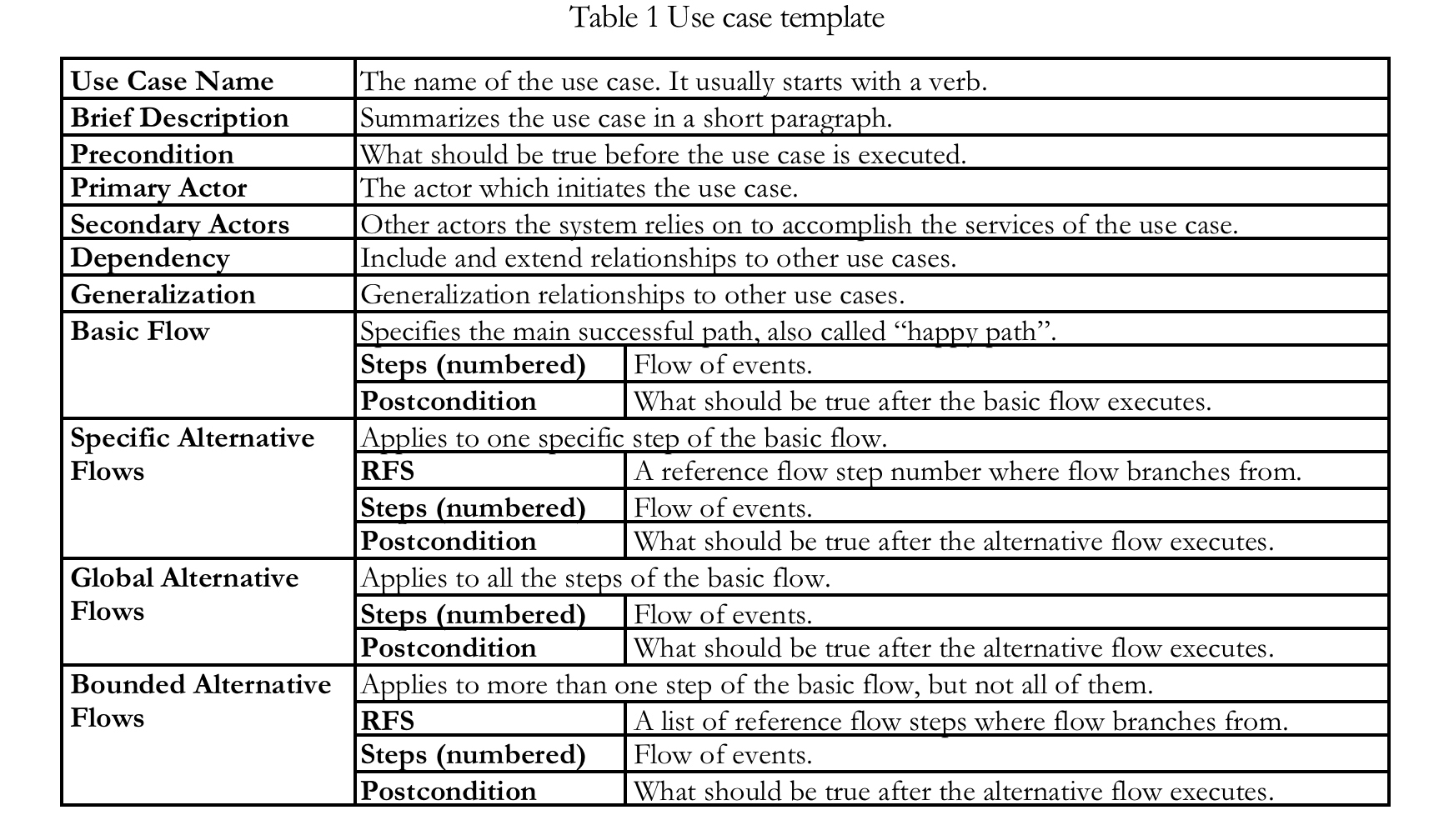 SYSC-3120 — Software Requirements Engineering
49
Specifying a Use Case (cont.)
See example of the report emergency use case (pdf file).
See example of the withdraw funds use case (pdf file).
SYSC-3120 — Software Requirements Engineering
50
Specifying a Use Case (restricting the use of English)
The subject of a sentence should be “the system” or an actor.
The card has been ejected.    (passive voice)
The system ejects the ATM card.  (active voice) 
Describe the flow of events sequentially (a use case describes what should happen).
Actor-to-actor interactions are not allowed (these interactions are not supported by the software you specify, are they?).
The customer gives the teller the ATM card.
The customer inserts the ATM card into the card reader.  
Describe one action per sentence. 
Use present tense only.
The system ejected the card.
The system ejects the card.
Use active voice rather than passive voice. 
The card is ejected.
The system ejects the card.
SYSC-3120 — Software Requirements Engineering
51
Specifying a Use Case (cont.)
Clearly describe the interaction between the system and actors without omitting its sender and receiver.
Customer enters PIN.
ATM customer enters PIN number to the system.
Use declarative sentence only. “Is the system idle?” is a non-declarative sentence. 
Ejects the card.
The system ejects the card.
Use words in a consistent way. Keep one term to describe one thing.
Customer inserts the ATM card…
ATM customer inserts the ATM card…
Don’t use modal verbs (e.g., might) nor adverbs (e.g., very)
The system might eject the card.	The system likely ejects the card.
The system ejects the card.	               The system ejects the card
SYSC-3120 — Software Requirements Engineering
52
Specifying a Use Case (cont.)
Use simple sentences only. A simple sentence must contain only one subject and one predicate.
System displays customer accounts and prompts customer for transaction type…
1. The system displays ATM customer accounts. 
2. The system prompts ATM customer for … 
Don’t use negative adverb and adjective (e.g., hardly, never), but it is allowed to use not or no. 
The PIN number has never been validated.
The PIN number has not been validated
Don’t use pronouns (e.g. he, this, it) 
…it reads the card number.
…the system reads the card number.
Don’t use participle phrases as adverbial modifier.
ATM is idle, displaying a Welcome message.
The system is idle. The system is displaying a Welcome message.
SYSC-3120 — Software Requirements Engineering
53
Specifying a Use Case (cont.)
INCLUDE USE CASE = including another use cases. 
Grammar
INCLUDE USE CASE <included use case name>
Example: 
Include ValidatePIN use case.
INCLUDE USE CASE ValidatePIN
EXTENDED BY USE CASE = extension by another use case. 
Grammar
EXTENDED BY USE CASE <extending use case>
Example: 
Use case CreateIncident extends the current use case.
EXTENDED BY USE CASE CreateIncident
SYSC-3120 — Software Requirements Engineering
54
Specifying a Use Case (cont.)
RFS = reference flow step (number(s))
Grammar
RFS <reference flow step #> (specific alternative flow)
RFS <reference flow step numbers> (bounded alternative flow)
Not required for global alternative flow.
Explanation
One specific or bounded alternative flow must correspond to exactly one or more than one reference flow steps.
Example: 
RFS Basic Flow 5 …
RFS Basic Flow 5-7, 10, 14 …
IF, THEN, ELSE, ELSEIF, and ENDIF = conditional logic. 
Grammar
IF <condition> THEN <steps> ENDIF
IF <condition> THEN <steps>  ELSE <steps> ENDIF
IF <condition> THEN <steps>  ELSEIF <condition> THEN <steps> ENDIF
Example: 
IF the system recognizes the ATM card, THEN the system reads the ATM card number, ENDIF.
SYSC-3120 — Software Requirements Engineering
55
Specifying a Use Case (cont.)
MEANWHILE = concurrency.
Grammar
<action> MEANWHILE <action> 
Example: 
the system cancels the transaction and ejects the card.
the system cancels the transaction MEANWHILE the system ejects the card.
VALIDATES THAT = a condition is evaluated. 
Grammar
VALIDATES THAT <condition>
Explanation
a condition is evaluated and must be true to proceed to the next step. 
the alternative case (the condition does not hold) must be described in a corresponding alternative flow (BFS). 
Example: 
the system checks whether the user-entered PIN…
the system VALIDATES THAT the user-entered PIN…
SYSC-3120 — Software Requirements Engineering
56
Specifying a Use Case (cont.)
DO … UNTIL = iteration. 
Grammar
DO <steps> UNTIL <condition >
Explanation
Following keyword DO is a sequence of steps. Following keyword UNTIL is a loop ending condition. 
Example: 
DO
action1
action2
UNTIL condition
ABORT = an exceptionally exit action. 
Grammar
ABORT
Explanation
Used in alternative flows, iterative, and conditional logic sentences. It means the ending of a use case.
An alternative flow ends either with ABORT or RESUME STEP.
SYSC-3120 — Software Requirements Engineering
57
Specifying a Use Case (cont.)
RESUME STEP = an alternative flow goes back to its corresponding basic flow. 
Grammar
RESUME STEP <basic flow step #> 
Explanation
Used in alternative flows.
SYSC-3120 — Software Requirements Engineering
58
Specifying a Use Case (summary)
Template + Restrictions = 
Facilitates communication between stakeholders (fewer ambiguities)
Facilitates subsequent phases in development
Requirements are used in many phases and ought to be correct and understandable
Facilitates automation!
Checking consistency
Producing documentation
Producing glossary of terms (domain)
Generating analysis document (first draft)
…
SYSC-3120 — Software Requirements Engineering
59
Software Requirements Elicitation and Specifications
Fundamentals
Motivation and Goals
Requirement Engineering
Functional vs. Non-Functional
Defining Software System Scope
Specifying a Use Case
Use case relationships
Pitfalls
Requirements Elicitation Process
	(Requirements Elicitation Based on Use Cases and Scenarios (from Bruegge and Dutoit, 2000))
Documentation
SYSC-3120 — Software Requirements Engineering
60
[Speaker Notes: Cheryl: In this section, we address the first phase of a software engineering projects you see in the third bullet, under the Unified Software Process, this does make use of use-cases.
We will review use-cases, but I hope to show you also 
Use-cases are one part of the elicitation process (it’s a methodology)
There is a process for deriving use-cases (where process is the key to engineering, especially in the large scale) and 
 there is a difference between syntactically correct use-cases and good ones and to even go further, useful ones! (Example: Bowman/Donovan 4th year project: over-engineered). 
The analogy is the English subject: In elementary school, english was about learning the grammar – nouns, verbs, sentences; but in secondary and certainly in university, english develops into writing styles and understanding literature. (Example: Remember trying to read Bowman’s final report!)]
<<include>>
Used to:
Decompose larger/longer use case
Share functionalities
The included use case is always triggered when the base use case is.
The base use case delegates (sub)goals to the included use case
Example: 
The use case ViewMap describes behaviour that can be used by the use case OpenIncident and the use case AllocateResources
<<include>>
OpenIncident
Base Use
Case
ViewMap
AllocateResources
<<include>>
SYSC-3120 — Software Requirements Engineering
61
[Speaker Notes: Notice the arrow showing that the base-caseS depend on the supplier case.
	The base case cannot exist along. It always executes with the supplier]
<<extend>>
Problem: 
The functionality in the original problem statement needs to be extended to account for exceptional flow of events.
Solution: 
An extend association from (direction of the arrow head) a use case A to a use case B indicates that use case A is an extension of use case B.
This specifies that use case A is triggered when use case B executes only under some condition
<<extend>>
ReportEmergency
ConnectionDown
Base Use
Case
SYSC-3120 — Software Requirements Engineering
62
[Speaker Notes: Complexity: too many alternative, optional, and exceptional sequences of events
Separate exceptional cases help simplify use case descriptions, split off alternative or optional sequence of events into separate use case
Example:
The use case “ReportEmergency” is complete by itself , but can be extended by use cases capturing exceptional or optional flow of events, e.g., the case where the connection between the connection between the FieldOfficer station and the Dispatcher station is broken
Note <<extend>> stereotype
Note: In an extend association, the base use case can be executed without the use case extension
Base use case: ReportEmergency versus Extension use case: ConnectionDown

Cheryl: Old Dutoit: Extend relationships are represented in the textual version of a use-case as the entry condition of the extending use-case. In this diagram, the entry Condition for ConnectionDown would be : “The ConnectionDown use-case extends ReportEmergency when the connection between the FieldOfficer and the Dispatcher is lost.”]
Use case generalization
A (base) use case can be specialized by another use case
No much use!
“Use case experts have been successfully doing use case work without this optional relationship […] and there is not yet agreement by practitioners on the best-practice guidelines of how to get value from this idea.” [Larman]
SYSC-3120 — Software Requirements Engineering
63
Example I
<<extend>>
PlaceOrder
PlaceRushOrder
<<include>>
ValidateUser
TrackOrder
<<include>>
SYSC-3120 — Software Requirements Engineering
64
Example II
SYSC-3120 — Software Requirements Engineering
65
[Speaker Notes: Some actors are external systems, others are human users
When there are many stakeholders (e.g., users), then having well-documented requirements is even more important to manage everybody’s expectations in a consistent way. 
Sometimes recommended to have a single-actor-view approach, where each use case diagram represent the view of one actor only. Actors communicate with each other through the system. 
The use case model of a real system is usually much more complicated.

Cheryl: In both this example and the previous, there is an assumption that the system maintains data (eg. account data) but you don’t see any database actors ? Now, granted these examples are mickey-mouse and nowhere complete, but what about consistency of ideas ??  Do banks/libraries build their own databases or buy Oracle ? See…. actors are negotiable : Best advice : When defining actors, give reasons, and even say which components are NOT shown as actors!]
Software Requirements Elicitation and Specifications
Fundamentals
Motivation and Goals
Requirement Engineering
Functional vs. Non-Functional
Defining Software System Scope
Specifying a Use Case
Use case relationships
Pitfalls
Requirements Elicitation Process
	(Requirements Elicitation Based on Use Cases and Scenarios (from Bruegge and Dutoit, 2000))
Documentation
SYSC-3120 — Software Requirements Engineering
66
[Speaker Notes: Cheryl: In this section, we address the first phase of a software engineering projects you see in the third bullet, under the Unified Software Process, this does make use of use-cases.
We will review use-cases, but I hope to show you also 
Use-cases are one part of the elicitation process (it’s a methodology)
There is a process for deriving use-cases (where process is the key to engineering, especially in the large scale) and 
 there is a difference between syntactically correct use-cases and good ones and to even go further, useful ones! (Example: Bowman/Donovan 4th year project: over-engineered). 
The analogy is the English subject: In elementary school, english was about learning the grammar – nouns, verbs, sentences; but in secondary and certainly in university, english develops into writing styles and understanding literature. (Example: Remember trying to read Bowman’s final report!)]
Purchase System
Purchase System
Cashier
Customer
Customer
Cashier
Common mistake : Identifying wrong actor
Consider a purchase system for any kind of store (Sears, Leons, AMC Theatre, MacDonald’s).  Customers give the cashier their order. The cashier enters the selection ( the item’s bar code, the selected movie, the number of Big Macs) and the system calculates the total.
Nowhere in the description above the customer is said to interact with the system
The customer gives payment (debit/credit card) and the transaction is complete.
SYSC-3120 — Software Requirements Engineering
67
[Speaker Notes: In the first system, the diagram is incorrect : The customer never interacts with the system. Only the cashier interacts.  The cashier may communicate with the customer, but this is external to the functionality of the system
- In the previous example, the dispatcher may communicate with the field officer, but it is THROUGH (part of ) the functionality of the system to provide this communication.  Not so, here.
In the variation, the customer now does directly interact with the system (obviously via a web-portal).

Let’s go back and look at the Banking System ? What can we deduce about the system ?
Notice the customer withdraws cash by interacting only with the cash dispenser, not the cashier. This tells me that we are talking about an ATM, not a clerk in a bank.
Yet, to open an account, a clerk must do it. 
But I then see an inconsistency : The clerk opens an account without any interaction (via the system!) with the customer; yet, the loan application interacts with both a loan officer and the customer. Either, this is an inconsistent mistake; or, it is saying that something in the loan application requires the direct interaction (via the system) with the customer : Perhaps the customer can independently check on the progress of the application.
Also, as shown, a clerk cannot withdraw cash on behalf of a customer.

Lesson learned:
When writing, be consistent and clear. It is difficult to prepare meaningful use-case diagrams (even in the simplest examples).
When reading, be flexible and first try to glean the hidden assumptions used by the author.
As students, you want Right / wrong.  UML is a language and just as the english language is ambiguous, so is UML.
Pressman, page 163 : “Is that legal in UML ? Legality isn’t the issue. The point is to communicate information.”]
<<Include>>: Functional Decomposition
Problem: 
A function in the original problem statement is too complex to be solvable immediately
Solution: 
Describe the function as the aggregation of a set of simpler functions. The associated use case is decomposed into smaller use cases
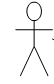 ManageIncident
<<include>>
<<include>>
<<include>>
CreateIncident
HandleIncident
CloseIncident
However: remember the “one person, one sitting” test?
CreateIncident
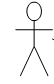 HandleIncident
CloseIncident
SYSC-3120 — Software Requirements Engineering
68
[Speaker Notes: Include relationship can be used for function decomposition ….
But on the next slide, this leads to too-fine granularity.]
Discussion : <<include>> as Functional Composition
A typical login situation
login
doX
doX
<<include>>
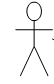 login
doY
doY
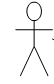 <<include>>
<<include>>
doZ
doZ
Neither is right or wrong. 
Instead, they mean different things.
SYSC-3120 — Software Requirements Engineering
69
[Speaker Notes: Neither is right or wrong. Instead, they mean different things.]
In What Order Do Use Cases Execute?
For each actor, we identify what that actor wants to do with the system.
Each of these things that the actor wants to do with the system become a Use Case. 
E.g., an actor wants to perform tasks A, B, C, and D with the system.
This leads to 4 different use cases, all triggered by the actor.
But perhaps, A is always being triggered before the other three?

This cannot be modeled by a use case diagram!

Solution: UML Activity diagram (mentioned in Bruegge&Dutoit) 
Activities are use cases.
Swimlanes can be actors or domain objects (data manipulated in use cases)
Activity diagram notation: conditions, loops, fork/join …
SYSC-3120 — Software Requirements Engineering
70
Use Case Order: The Library Example
SYSC-3120 — Software Requirements Engineering
71
Software Requirements Elicitation and Specifications
Fundamentals
Requirements Elicitation Process
	(Requirements Elicitation Based on Use Cases and Scenarios (from Bruegge and Dutoit, 2000))
Identifying actors
Identifying scenarios
Identifying use cases
Identifying non-functional requirements
Refining use cases
Relationships between use cases
Summary
Documentation
SYSC-3120 — Software Requirements Engineering
72
Use Case Model
Define system functional requirements in terms of Actors and Use Cases
Each use case defined in terms of sequences of interactions between Actor and System 
Structured narrative description, sequence diagram
Basic sequences
Most common sequences
Alternative sequences 
Error conditions
Use case associations (include, extend)
SYSC-3120 — Software Requirements Engineering
73
[Speaker Notes: We won’t use sequence diagrams here – not easy to read by users/customers
Will use them during Requirements Analysis]
Requirements Elicitation Activities
Identify actors
Identify the different types of users of the future system
Identify scenarios
Identify scenarios for typical functionalities
Identify use cases
Abstract scenarios into use cases
Identify nonfunctional requirements
Identify aspects visible to the user but not directly related to functionalities
Refine use cases
Is the system specification complete (e.g., exceptional conditions)
Identify relationships among use cases
Consolidate the use case model by eliminating redundancies
SYSC-3120 — Software Requirements Engineering
74
[Speaker Notes: Well-defined, repeatable steps: following the principles of separation of concerns, rigor

Cheryl: You know the notation. When faced with a big system, how do you get started ?
 - Here’s a set of steps.
Step 5: Iterative … You are meant to revisit and in Step 6, to re-shape.

I think that most students fail to do Step 2 and immediately launch into Step 3.]
1. Identify Actors
Can be human or external system, device
Define system boundaries
Find all stakeholders
May correspond to roles in an organization
Need to differentiate roles only when they access different functionality
Classes of functionality
SYSC-3120 — Software Requirements Engineering
75
[Speaker Notes: Differentiate :  This point is saying there is a limit to the granularity required. Don’t go overboard. Look for generalizations for simplifications and only differentiate when required.

Again, remember, it can be an iterative process in identifying actors.]
Questions to Ask
Which user groups are supported by the system to perform their work?
Which user groups execute the system’s main functions?
Which user groups perform secondary functions, such as maintenance and administration?
Will the system interact with any external hardware or software system?
SYSC-3120 — Software Requirements Engineering
76
[Speaker Notes: The last point is usually about databases, timers, communication portals.]
FRIEND
FRIEND: Accident Management System
It is a distributed information system for managing accidents. It allows  dispatchers and authorities to communicate and allocate resources to an emergency.
Problem: Long list of potential actors
Firefighters, police officers, dispatchers, investigators, …
We need to consolidate the list into a small number of actors who are different from the point of view of the system usage
A firefighter and a field police officer share the same interface, both involved with a single incident on the field
Dispatcher manages multiple concurrent incidents and requires access to more information
FieldOfficer
Dispatcher
SYSC-3120 — Software Requirements Engineering
77
2. Identify scenarios
Bridging the gap between the user and the developer
Scenarios: Example of the use of the system in terms of a series of interactions between an actor and the system 
Use cases:  Abstraction that describes a class of scenarios (e.g., end user functionalities)
SYSC-3120 — Software Requirements Engineering
78
[Speaker Notes: Cheryl: The step most often skipped when starting out : Scenarios.
Again, we are talking about elicitation, refer back to about page 26 : Techniques for Requirements Elicitation : Observation, interviewing… Scenarios is an interviewing technique to be used when talking with customer; use-cases are your organized and order outcome.]
Scenarios
“A narrative description of what people do and experience as they try to make use of computer systems and applications” [M. Carrol, Scenario-based Design, Wiley, 1995]
A concrete, focused, informal description of a single feature of the system used by a single actor. 
Readily understandable by clients and users
Developers and users write and refine a series of scenarios in order to gain a shared understanding of what the system should be. 
Iterative process.
SYSC-3120 — Software Requirements Engineering
79
Heuristics for finding Scenarios
Ask yourself or the client the following questions:
What are the primary tasks that the system needs to perform?
What data will the actor create, store, change, remove or add in the system?
What external changes / events does the system need to know about?
What changes or events will the actor of the system need to be informed about?
Insist on task observation if a system already exists
Ask to speak to the end user, not just to the software contractor
Expect resistance and try to overcome it
Sources of information:
User manuals of previous systems, procedure manuals, company standards, user and client interviews
SYSC-3120 — Software Requirements Engineering
80
[Speaker Notes: Danger: With task observation (or any analysis of the current business process of the customer), a common mistake is that you simply have to “computerize” the current process.

Example: 4th Year Project Poster Fair. Currently, students submit forms, and coordinator assigns spots.
Most students will simply build a web-based version of the form.  But here again, the notion of SCOPE is important: If the system must include the function of spot-allocation, the system must go beyond simply “computerizing” the data entry; it must change the workflow such that the system also does the spot-allocation using the same criteria already (implicitly) used by the coordinator : in other works, here, the scenarios analysis should be extracting the criteria.]
FRIEND Scenario: Warehouse on Fire
Scenario: 
A fire is detected in a warehouse; two field officers arrive at the scene and request resources
Source of information: 
Observation or discussions with actual, future users of the system about how they would use the system (or are using the current system) in certain circumstances
Details:
Bob, driving down main street in his patrol car notices smoke coming out of a warehouse. His partner, Alice, reports the emergency from her car.
Alice enters the address of the building, a brief description of its location (i.e., north west corner), and an emergency level. In addition to a fire unit, she requests several paramedic units on the scene given that the area appears to be relatively busy. She confirms her input and waits for an acknowledgment.
John, the Dispatcher, is alerted to the emergency by a beep of his workstation. He reviews the information submitted by Alice and acknowledges the report. He allocates a fire unit and two paramedic units to the Incident site and sends their estimated arrival time (ETA) to Alice.
Alice received the acknowledgment and the ETA.
SYSC-3120 — Software Requirements Engineering
81
[Speaker Notes: Cheryl: 
2nd point: Key words: WOULD and ARE USING
While reading this slide, emphasize the points being made on the next slide.]
Observations about Warehouse on Fire Scenario
Concrete scenario
Describes a single instance of reporting a fire incident.
Does not describe all possible situations in which a fire can be reported.
Participating actors
Bob, Alice: Field officer (Primary Actor)
and  John, Dispatcher (Other stakeholder)
SYSC-3120 — Software Requirements Engineering
82
FRIEND: Other Scenarios
FenderBender: 
A car accident without casualties occurs on the highway. 
Police officers document the incident and manage traffic while the damaged vehicles are towed away.
Earthquake: 
An unprecedented earthquake seriously damages buildings and roads, spanning multiple accidents and triggering the activation of the statewide emergency operations plan.

Objective of defining scenarios:
shared understanding of the user work processes that need to be supported 
understanding of the scope of the system. 
Next step: Scenarios have now to be formalized into use cases
SYSC-3120 — Software Requirements Engineering
83
[Speaker Notes: Other scenarios in the textbook
The result of defining scenarios is a shared understanding of the user work processes that need to be supported and of the scope of the system. Scenarios have now to be formalized into use cases.]
3. Identify Use Cases
A scenario is an instance (or a realization) of a use case
A use case specifies all possible scenarios for a given piece of functionality
Find hints for a use case in the scenario descriptions, e.g., “Report Emergency “ in the first paragraph of the scenario is a candidate for a use case
Report Emergency accounts for all possible scenarios, i.e., Warehouse on fire, FenderBender, Earthquake etc.
A use case is always initiated by an actor but may interact with other actors as well
A use case is a complete flow of events through the system
SYSC-3120 — Software Requirements Engineering
84
Steps in Formulating a Use Case (I)
First name the use case
Use case name: ReportEmergency	
Then  find the actors
Generalize the concrete names (“Bob”) to participating actors (“Field officer”)
Participating Actors: ReportEmergency
Field Officer (Initiator)
Dispatcher 	
Then concentrate on the flow of events
Pre and post conditions
SYSC-3120 — Software Requirements Engineering
85
Formulate the Flow of Events
The FieldOfficer activates the “Report Emergency” function on her terminal. 
FRIEND responds by presenting a form to the officer.
The FieldOfficer fills the form, by selecting the emergency level, type, location, and brief description of the situation. The FieldOfficer also describes possible responses to the emergency situation. Once the form is completed, the FieldOfficer submits the form
FRIEND receives the form and notifies the Dispatcher.
The Dispatcher reviews the submitted information and creates an incident in the database by invoking the OpenIncident use case. The Dispatcher acknowledges the emergency report and selects a response.
SYSC-3120 — Software Requirements Engineering
86
[Speaker Notes: Cheryl: Added bold below.

Actors, use cases in courrier font (can use other fonts to distinguish)
Events 1, 3, 5 are events triggered by actors
Events 2, 4 are events triggered by the FRIEND system (may want to differentiate them)
This use case is general and encompasses, e.g., WarehouseOnFire and FenderBender scenarios
Useful to obtain feedback from users but does not provide enough details for a system specification
We will see another way, more rigorous, to specify this flow of events: using sequence diagrams and OCL expressions – but this will be part of Analysis, the step after requirements elicitation

Cheryl: Point 5 mentions a database, but no database is shown.]
Entry and Exit Conditions
Precondition: 
The FieldOfficer is logged into FRIEND
Post-condition: 
The FieldOfficer has received an acknowledgement and the selected response from the Dispatcher, OR
The FieldOfficer has received an explanation indicating why the transaction could not be processed
SYSC-3120 — Software Requirements Engineering
87
[Speaker Notes: Cheryl: Another example of different practises.

Compare the use-case event flow and entry condition with the text’s version: Old Dutoit, page 111.

Text’s entry condition *IS* the first event in the event flow.
The FieldOfficer logs into FRIEND.
Then, the text’s flow of events STARTS at event 2. 

I’ve seen both practices used. Which one should you use ? Obviously, because we have a slide, we are advocating this approach. Can you see the rationale ? Entry conditions can be used more general, in cases where more than one specific event can be used to enter a particular use-case.]
Steps in formulating a use case (II)
Write down the exceptions:
The FieldOfficer is notified immediately if the connection between her terminal and the central is lost.
The Dispatcher is notified immediately if the connection between any logged in FieldOfficer and the central is lost.
Identify and write down any quality (NF) requirement:
The FieldOfficer’s report is acknowledged within 30 seconds. 
The selected response arrives no later than 2 minutes after it is sent by the Dispatcher.
SYSC-3120 — Software Requirements Engineering
88
Writing Guidelines (I)
Use cases should be named with verb phrases. The name of the use case should indicate what the user is trying to accomplish
e.g., ReportEmergency, OpenIncident.
Actors should be named with noun phrases 
e.g., FieldOfficer, Dispatcher, Victim.
The boundary of the system should be clear: Steps accomplished by the actor and steps accomplished by the system should be distinguished.
Use case steps in the flow of events should be phrased in the active voice. This makes it explicit who accomplished the step.
SYSC-3120 — Software Requirements Engineering
89
[Speaker Notes: Cheryl: These two slides used to be part of Step 5.  I’ve moved them here as a summary to Step 3.]
Writing Guidelines (II)
The causal relationship between successive steps should be clear.
A use case should describe a complete user transaction 
e.g., the ReportEmergency use case describes all the steps between initiating the emergency reporting and receiving an acknowledgement).
Exceptions and alternative flows should be described separately.
A use case should not describe the user interface of the system. This takes away the focus from the actual steps accomplished by the user and is better addressed with visual mockups 
e.g., the ReportEmergency only refers to the “Report Emergency” function, not the menu, the button, nor the actual command that corresponds to this function.
A use case should not exceed two or three pages in length. Otherwise, use include and extends relationships to decompose it in smaller use cases.
SYSC-3120 — Software Requirements Engineering
90
[Speaker Notes: Cheryl: These two slides used to be part of Step 5.  I’ve moved them here as a summary to Step 3.]
4. Identify Non-Functional (NF) Requirements
User-visible aspects of the system that are not directly related to the functional behavior of the system
It is important to be systematic when eliciting quality requirements. 
Use template questions. 
See examples on next slides. 
Standards (IEEE, DoD) also help with this. 

Template questions for:
Usability
Performance
Reliability
SYSC-3120 — Software Requirements Engineering
91
Template Questions for NF Requirements
Usability 
• What is the level of expertise of the user?
• What are the user interface standards familiar to the user?
• What documentation should be provided to the user?
SYSC-3120 — Software Requirements Engineering
92
Template Questions for NF Requirements (II)
Performance 
How responsive should the system be?
Are there user tasks that are time critical?
How many concurrent users should it support?
How large is a typical data store for comparable systems?
What is the worse latency that is acceptable for users?
SYSC-3120 — Software Requirements Engineering
93
Template Questions for NF Requirements (III)
Reliability 
How reliable, available, robust should the system be?
Is restarting the system acceptable in the event of a failure?
How much data can the system loose?
How should the system handle exceptions?
Are there safety requirements on the system?
Are there security requirements on the system?
SYSC-3120 — Software Requirements Engineering
94
5. Refining Use Cases
Precision, correctness and completeness and consistency
Expect Use Cases to change a lot and have many iterations
Scenarios and user interface mock-ups can be used to help exploration and validation 
Links to other use cases (AllocateResources in FRIEND)
ReportEmergency:
Include details about the type of incident known to FRIEND
Detail how the Dispatcher acknowledges the report of the FieldOfficer
SYSC-3120 — Software Requirements Engineering
95
[Speaker Notes: Traceability and redundancy issues lead to reorganizing and consolidating actors and use cases

Cheryl:
Read first three points. Then ask: What is “refining” ?
 - 4th point: Reviewing links (ie. the use-case diagram)
 - 5th point: Review text (ie. the use-case text)]
Refinement Example (I)
The FieldOfficer activates the “Report Emergency” function on her terminal. 
FRIEND responds by presenting a form to the FieldOfficer. The form includes an emergency type menu (general emergency, fire, transportation), a location, incident description, resource request, and hazardous material fields.
The FieldOfficer fills the form specifying minimally the emergency type and description fields. The FieldOfficer may also describe possible responses to the emergency situation and request specific resources. Once the form is completed, the FieldOfficer submits the form.
FRIEND receives the form and notifies the Dispatcher.
SYSC-3120 — Software Requirements Engineering
96
Refinement Example (II)
The Dispatcher reviews the submitted information and creates an incident in the database by invoking the OpenIncident use case. All the information contained in the FieldOfficer’s form is automatically included in the incident. The Dispatcher selects a response by allocating resources to the incident (with the AllocateResources use case) and acknowledges the emergency report by sending a short message to the FieldOfficer.
The FieldOfficer receives the acknowledgment and the selected response.
SYSC-3120 — Software Requirements Engineering
97
Use Case Diagram for FRIEND
SYSC-3120 — Software Requirements Engineering
98
[Speaker Notes: Graphical representation only here! First version to be refined.
We have only been through the details of ReportEmergency
Communication relationships only here: flow of information, access control, differentiate the actor who initiates the use case
Usually, use cases are surrounded by a box and actors are placed around the box
Note the <<initiate>> stereotype, only necessary when several actors interact with a use case. This is important as it indicates which actors have access to which functionality (access control).]
6. Identify relationships among use cases
Even simple systems have a lot of use cases
Use case dependency = relationship between use cases
Goal: Reduce complexity, Increase understandability, maximize reuse of use cases
Important relationships: 
Extend
A use case extends another use case (separate exceptional and common flows of events)
Include
A use case uses another use case (“functional decomposition”)
Generalization
“Use case experts have been successfully doing use case work without this optional relationship […] and there is not yet agreement by practitioners on the best-practice guidelines of how to get value from this idea.” [Larman]
SYSC-3120 — Software Requirements Engineering
99
[Speaker Notes: Still a lot of confusion about the meaning of these associations between use cases
But useful in practice 

Cheryl: Heuristics:
 Use extends for exceptional, optional or seldom-occurring behaviour
Use includes for behaviour that is shared across two or more use-cases.]
ConnectionDown
The ConnectionDown use case extends ReportEmergency when the connection between the FieldOfficer and the Dispatcher is lost.
The FieldOfficer and the Dispatcher are notified that the connection is broken. They are advised of the possible reasons why such an event occur (e.g., going through a tunnel).
The situation is logged by the system and recovered when the connection is reestablished.
The FieldOfficer and the Dispatcher enter in contact though other means and the Dispatcher initiates ReportEmergency from the Dispatcher station.
SYSC-3120 — Software Requirements Engineering
100
[Speaker Notes: The first bullet is the entry condition of the extended use case]
Summary
Scenarios and Use Cases is one way to document and formalize requirements in a form which is understandable by users and clients
Scenarios are the basis to derive Use Cases
Use Cases relationships can be used to simplify the use case model: extend, include
They are modeled as stereotypes of UML dependencies
Other relationships could be imagined: sequential dependencies …
SYSC-3120 — Software Requirements Engineering
101
[Speaker Notes: Cheryl: Other assocations: Inherited use-cases.]
Tips from Authors
Lethbridge:
A use case should describe the user’s interaction with the system, not the computations the system performs.
A use case should be written to be as independent as possible from any particular user interface design.
No: Push the Open button
Yes: Choose the Open command.
In general, a use-case should cover the full sequence of steps from the beginning of a task until the end.
Fowler: Although use cases have been around for a while, there’s been little standardization on their use. The UML is silent on the important contents of a use case and has standardized only the much less important diagrams.  As a result, you can find a divergent range of opinions on use cases.
Breugge & Dutoit : Do not overstructure the use case model. A few longer use cases (eg. 2 pages long) are easier to understand and review than many short ones (eg. ten lines long)
SYSC-3120 — Software Requirements Engineering
102
[Speaker Notes: Last point: Unfortunately, assignments tend to reinforce the opposite because we are always trying to keep your workload manageable.]
Advantages of using Use-Cases
Helps define the scope of the system ( what it does and does not do)
Can be used as part of the development plan
# use cases is an indicator of project size
progress can be measured by % use cases completed
Form the basis of definition of test cases
Can be used to structure user manuals
SYSC-3120 — Software Requirements Engineering
103
[Speaker Notes: From new Lethbridge, page 137]
Disadvantages of Use-Cases
Use cases themselves must be validated

Some aspects of functional requirements may not be covered by use case analysis, only those triggered by an actor.
Automatic cleaning of a database to remove outdated information may not appear in user’s use-case
Solution: Have different packages of use-case, for different stakeholders – user vs. maintainer.
3) When software requirements are derived from use-cases, the software tends simply to mirror the way users worked BEFORE the software was developed.  Innovative solution may not be considered.
SYSC-3120 — Software Requirements Engineering
104
[Speaker Notes: Purpose of this slide: We are teaching you the Unified Process that is use case driven, architecture-centric, iterative and incremental.
With the unified process, use cases are used to derive functional requirements.  BUT it’s not the ONLY method for stating functional requirements. So it’s good to know the weakness in this method.

Lethbridge, new page 137
Point 2: Example Automatic cleaning of a database to remove outdated information may not appear in user’s use-case
	(Solution: Have different packages of use-case, for different stakeholders – user vs maintainer)
Point 3: When software requirements are derived from use-cases, the software tends simply to mirror the way users worked BEFORE the software was developed.  Innovative solution may not be considered.
	Describe a use case for adjusting the wake-up time of an alarm clock.
		Did you describe the procedure you use ?
		What about speech recognition ?]
Software Requirements Elicitation and Specifications
Fundamentals
Requirements Elicitation Process
	(Requirements Elicitation Based on Use Cases and Scenarios (from Bruegge and Dutoit, 2000))
Documentation
SYSC-3120 — Software Requirements Engineering
105
Requirements Definition document
Defines system to be built from the customer’s perspective
Customer needs to understand the document
Basis of contract between customer and system developer
Requirements ought to be complete and consistent!!!
SYSC-3120 — Software Requirements Engineering
106
[Speaker Notes: The result of requirements elicitation is a requirements definition document … this is our goal.
As we create it, it is good to establish and mind the objectives of this document.

Cheryl.: The last point is vital, but don’t dwell on it here… It is covered in point form in a couple of slide.]
Software requirements document
Cover page
Introduction
Functional requirements specification
Nonfunctional requirements (e.g. standards to be met, platform, memory requirements)
Glossary
SYSC-3120 — Software Requirements Engineering
107
Software requirements document cover page
Name of the project/product
Date
Version number
Author(s)
Responsibilities of every author
Key changes since last version
SYSC-3120 — Software Requirements Engineering
108
Format and Style
Modifiability
Well-structured, indexed, cross-referenced
Little and explicit redundancy
Traceability
Backwards, e.g., stakeholder, document
Forwards, e.g., to design, test plan
Useful annotations: levels of necessity, stability
SYSC-3120 — Software Requirements Engineering
109
Review - questions
Important interfaces described?
Major functions within scope?
Design constraints realistic?
Technological risk considered?
Clear validation criteria stated?
Do inconsistencies, omissions, redundancy exist?
SYSC-3120 — Software Requirements Engineering
110
Review - guidelines
Lookout for persuasive connectors (certainly, therefore, obviously,….)
Watch for vague terms (some, often, usually,….)
Lists complete (no etc., such as,…)
Check the use of terms: always the same meaning in document?
Beware ambiguity and vague statements (e.g., undefined terminology)
SYSC-3120 — Software Requirements Engineering
111
Standards
IEEE-STD-830-1993. 
IEEE Recommended Practice for Software Requirements Specifications
MIL-STD-498. 
Military Standard for Software Development and Documentation.
DO-178B.
Promotes traceability between high-level requirements down to code statements (airborne systems)

Similar standards exist for public transportation (train), power plants …
SYSC-3120 — Software Requirements Engineering
112